Fašismus x nacismus
Totalitní režimy
„Nemůžeme pochopit jedno, aniž bychom se zabývali druhým, natolik jsou vzájemně závislé ve svých reprezentacích, ve svých vášních a v celkové historické realitě…“ 1      (Francois FURET o komunismu a nacismu)
Totalita
nedemokratická, autoritativní forma vlády ( masivní ideologická propaganda, teror a brutalita)
usiluje o „totální“, naprostou moc (zasahuje do všech stránek veřejného života a vylučuje z něho ty, kteří nejsou schopni či ochotni akceptovat jeho ideologizovanou podobu )
Totalita vyžaduje aktivní souhlas
Fašizmus, nacizmus a komunizmus
Totalita
Totalitární režimy drží politickou moc  skrze ideologii a propagandu šířenou přes státem ovládaná média a kult osobnosti.
Totalitní stát plně:
 ovládá ekonomiku 
potlačuje svobodu slova 
potlačuje kritiku režimu
Fašismus x nacismus - důvody vzniku
Definice
„Způsob politického jednání vyznačujícího se obsesivními (vtíravé) představami o rozkladu společenství, o národním potupení, o tom, že se národ stal obětí, a kompenzačními kulty sjednocení, síly a ryzosti, v nichž masová politická strana složená z militantních nacionalistů nepříliš spokojeně, ovšem výkonně spolupracující s tradičními elitami, opouští demokratické svobody a za pomoci spásného násilí a bez jakýchkoli etických nebo zákonných omezení usiluje o vnitřní očistu a vnější expanzi.“2
www.modernidejiny.cz
Základní východiska vzniku fašismu
Pocit pošlapané národní hrdosti        („poražení mezi vítězi“)

 Pocit poválečné hospodářské nejistoty

 Poválečné politické nejistoty – obavy ze socialistického převratu, revoluce a občanské války 

 Nekritická láska k vlastnímu národu
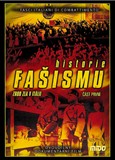 č.1
Základní východiska vzniku nacismu
Symboly- fašismus
www.modernidejiny.cz
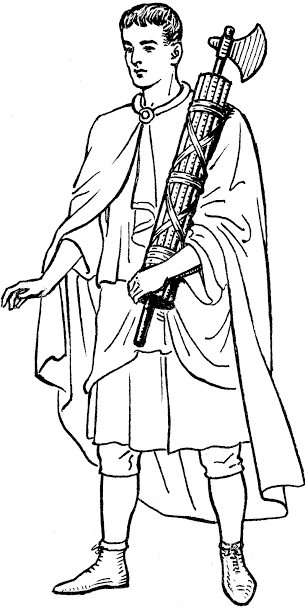 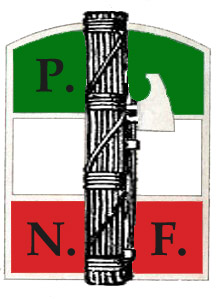 č.2
č.3
Fasces – svazky jilmových prutů svázané červenou páskou s vyčnívající vetknutou sekerou (původní znak úředníků římského impéria)
Charakteristika fašismu
Znaky fašismu
Symboly- nacismus
Je totalitní ideologie oficiálně uplatňovaná diktaturou v Německu v letech 1933–1945 (tzv. Třetí říše)
č.4
Nacistická ideologie kombinuje prvky socialismu, nacionalismu, pangermanismu , fašismu, antisemitismu)
Znaky nacismu
Nacismus - následky
78 000 000 OBĚTÍ
56 000 000 2. SVĚT. VÁLKA
20 000 000 Rusů, 6 000 000 Židů
ŠOA
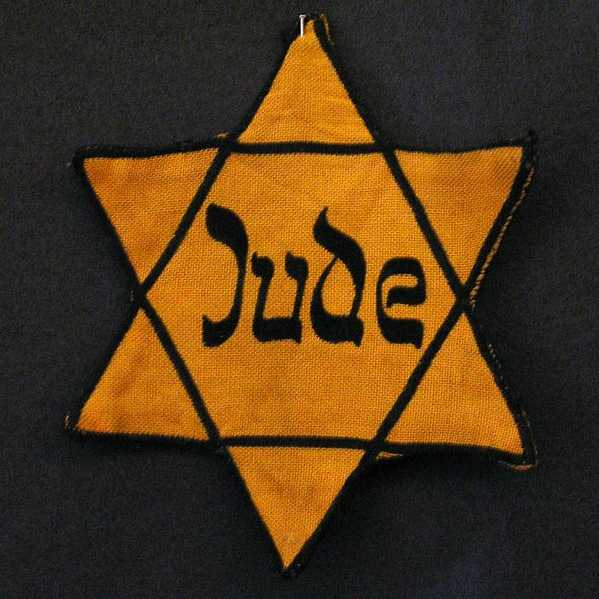 č.5
ŠOA x Holocaust
ŠOA - hromadné vyvražďování Židů během druhé světové války. Toto 
              hebrejské slovo má význam „zničení“ nebo „velké neštěstí/zlo“.3
HOLOKAUST - systematické vyvražďování  etnických, náboženských a   
                       politických skupin4 . V překladu znamená „zápalná oběť“
Terezín
1780- jako pevnost- 2 části
nacházel se na hranicích protektorátu
žilo zde 7300 obyvatel - prošlo 
    155 000 lidí, 35 000  zemřelo
První transport - 24.11.1941
č.6
Terezín - ghetto
Zavazadlo 50 kg
Členové rodin žili odděleně
Nedostatek hygieny, jídla
Mnoho nemocí, hmyzu, epidemie tyfu, 
Židé z Evropy
Židovská samospráva
Evakuační transporty
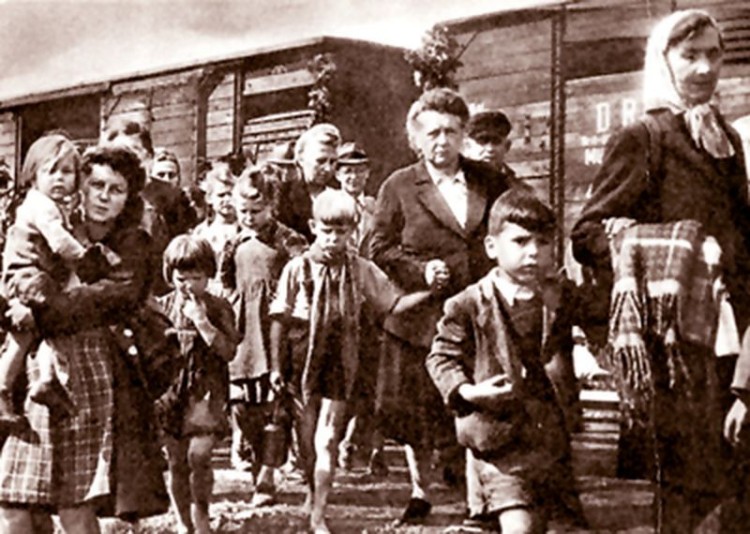 č.7
Terezín – Malá pevnost
Věznice gestapa
Dozorci - Heinrich Jöckel, Stefan Rojko
Speciální „režim“ pro Židy
Po válce internační tábor pro Němce
č.8
Zdroje
Citace:
Totalitarismus v zásadních obrysech . 2014. [14-03-03]. Dostupné z: file:///C:/Users/manak/Downloads/Totalitarismus_v_zasadnich_obrysech.pdf
(PAXTON, Robert O.. Anatomie fašismu. Praha : Nakladatelství Lidové noviny, 2007).
ŠOA. 2014. . [cit.14-03-03].Dostupné z: http://www.annefrankguide.net/cs-CZ/bronnenbank.asp?oid=2813
Holokaust. 2014. . [cit.14-03-03].  Dostupné z: http://cs.wikipedia.org/wiki/Holokaust
Obrázky:
č. 1. Historie fašismu. 2014. Dostupné z: http://internetovy-obchod.msbox.cz/FotoCache/60/160x160/historie-fasismu-cast-prvni-zrod-zla-v-italii-117172.jpg
č.2 Svazky. 2014. Dostupné z: https://lh3.googleusercontent.com/-opuG8XQYZTs/UmDSkf8PXcI/AAAAAAAAAwU/gdONhRqw_Ic/w305-h612-no/Fasces_%2528PSF%2529.png
č.3. 2014. Dostupné z: http://bigbloger.lidovky.cz/blog/2034/87910/clanok_foto_694.jpg
č.4. Nacismus. 2014. Dostupné z: http://upload.wikimedia.org/wikipedia/commons/thumb/c/cf/Flag_of_the_NSDAP_(1920%E2%80%931945).svg/220px-Flag_of_the_NSDAP_(1920%E2%80%931945).svg.png
č.5. Jude. 2014. Dostupné z: http://www.znakyznackyznameni.cz/000_zzz/hvezda/judenstern.jpg
č.6. Terezín. 2014. Dostupné z: http://www.hotel-cascade.cz/wp-content/uploads/2012/12/terezin.jpg
č.7. Ghetto- 2014. Dostupné z:http://czechfolks.com/plus/wp-content/uploads/2009/12/terezinske-deti.jpg
č.8. Malá pevnost. 2014. Dostupné z: http://www.stopin-praha.cz/images/articles/terezin.jpg